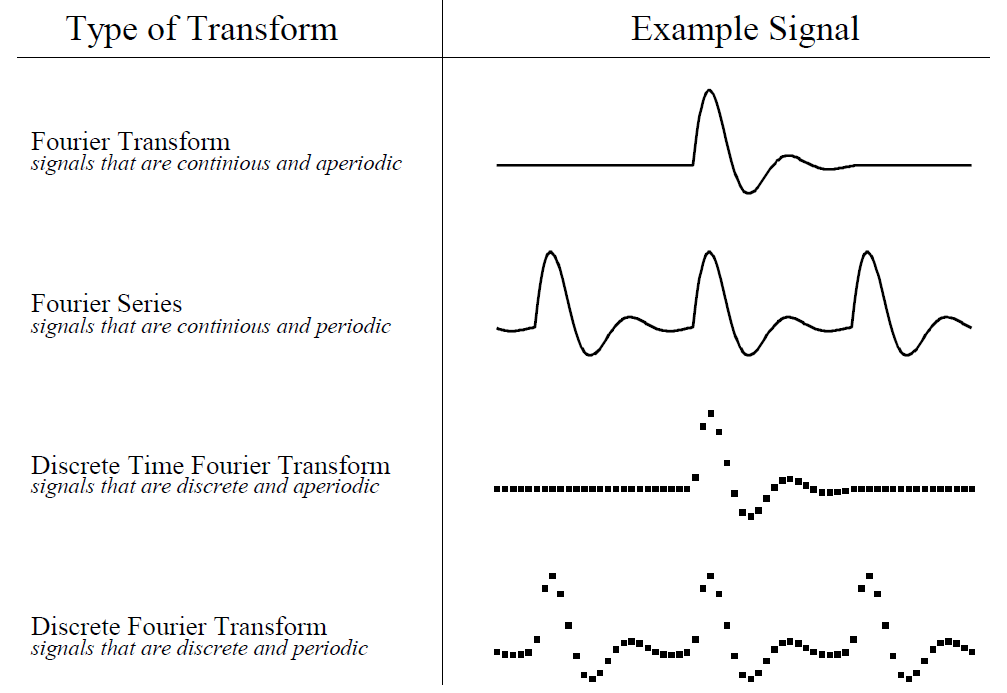 *
Discrete Fourier Transform
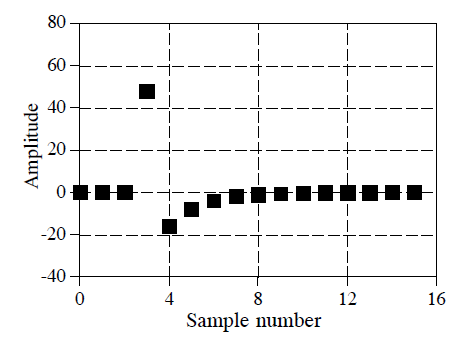 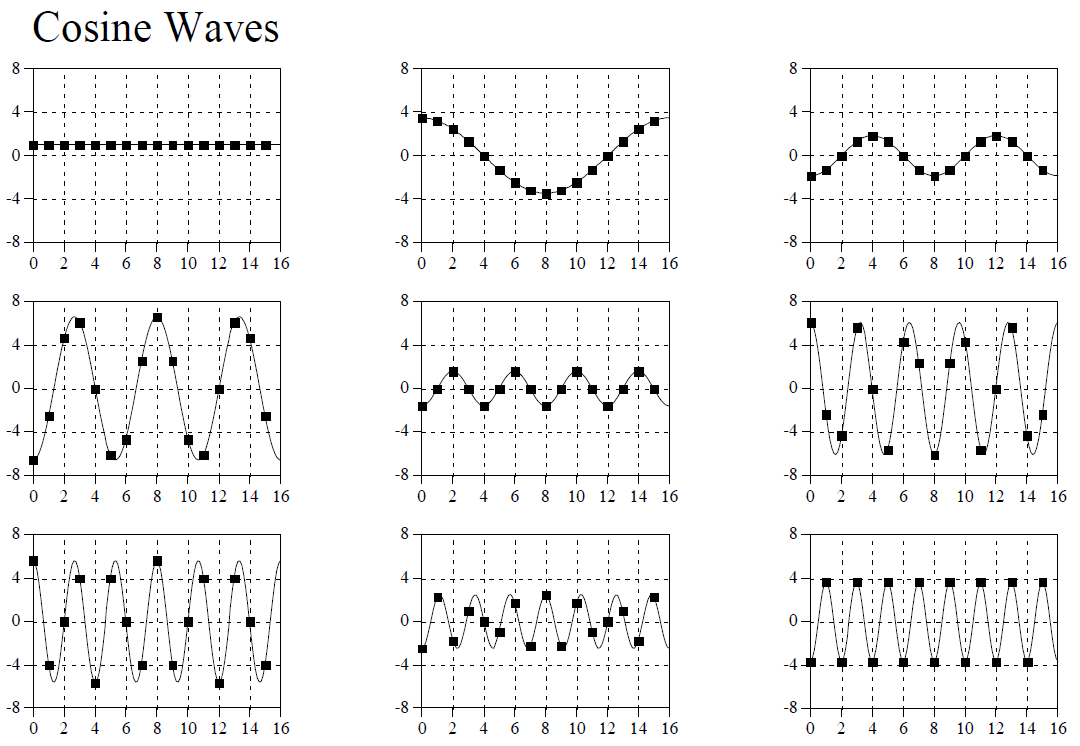 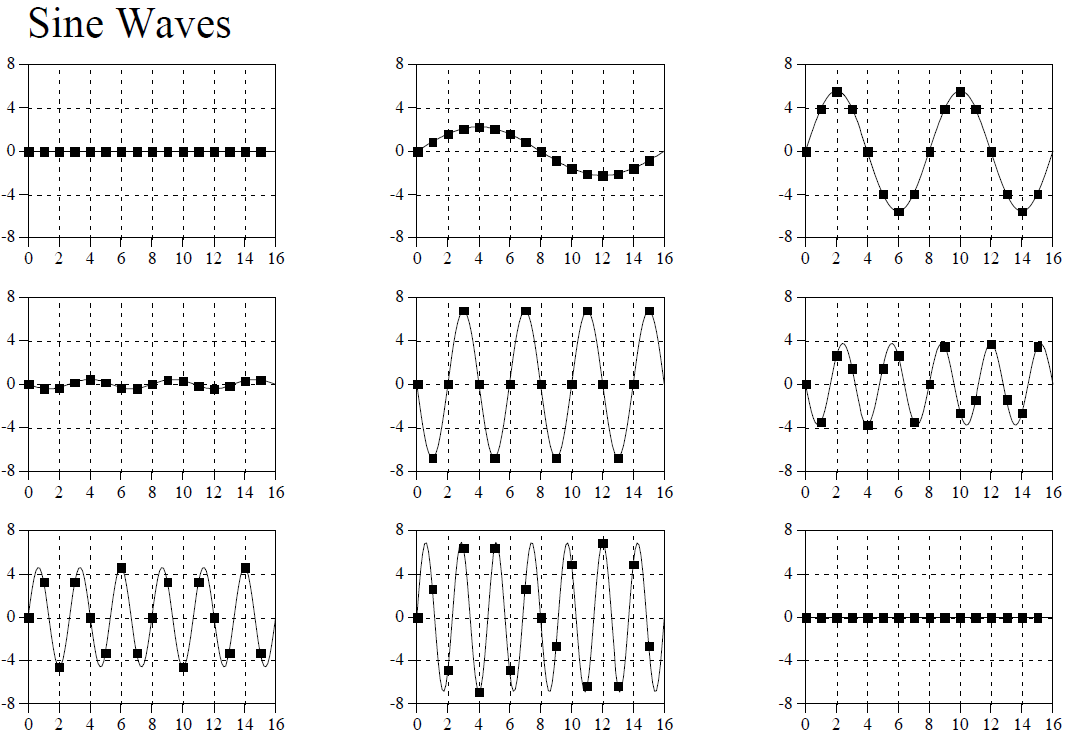 +
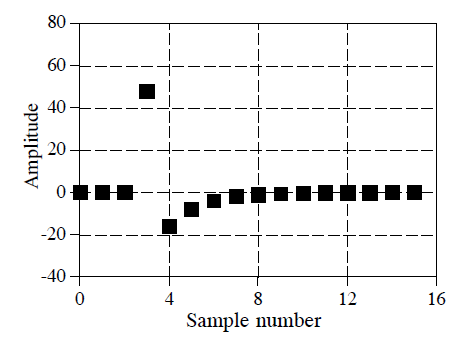 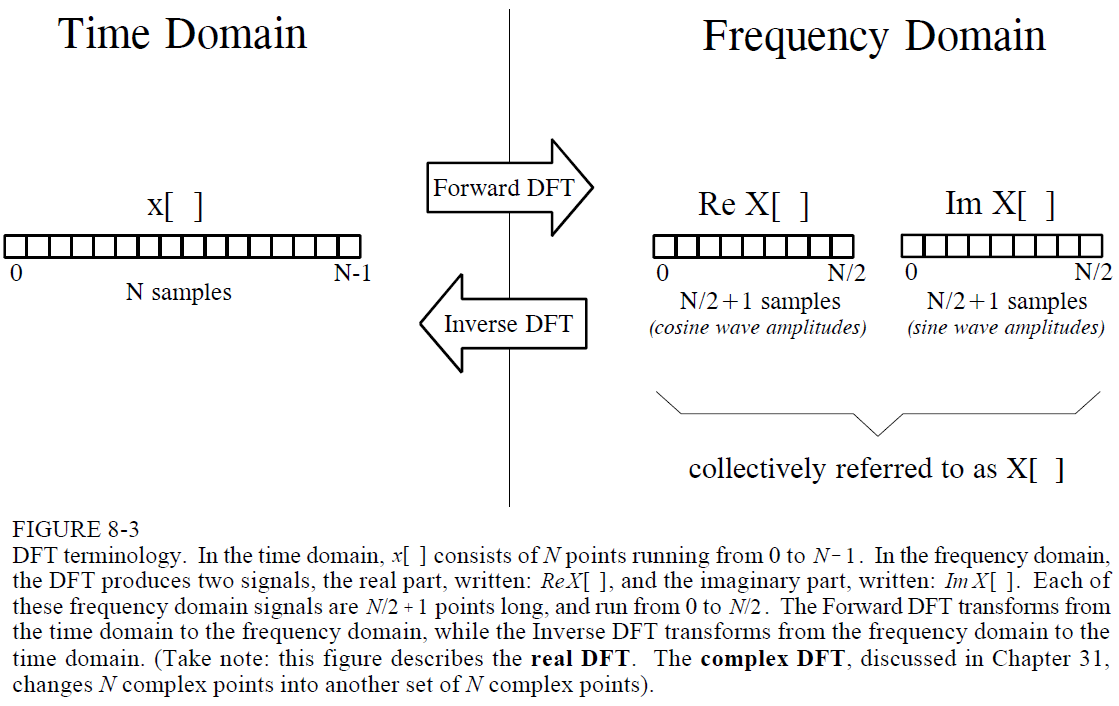 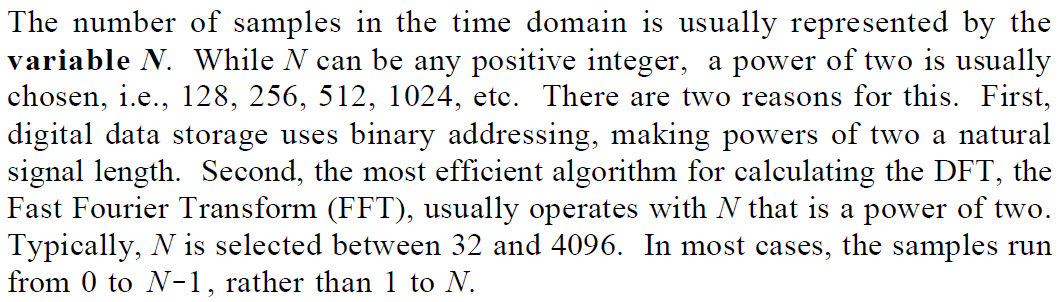 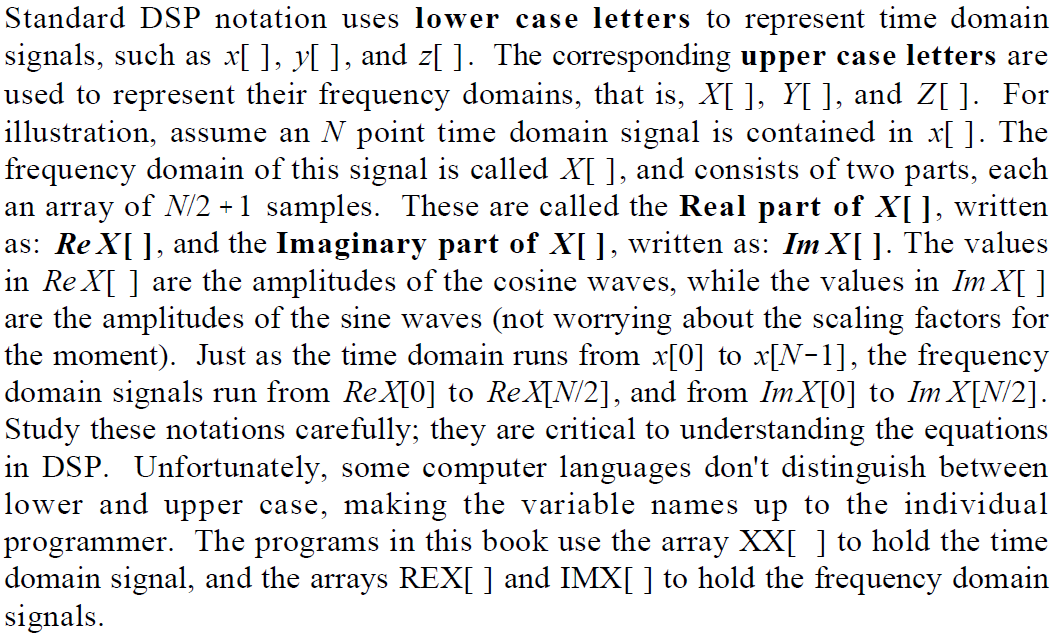 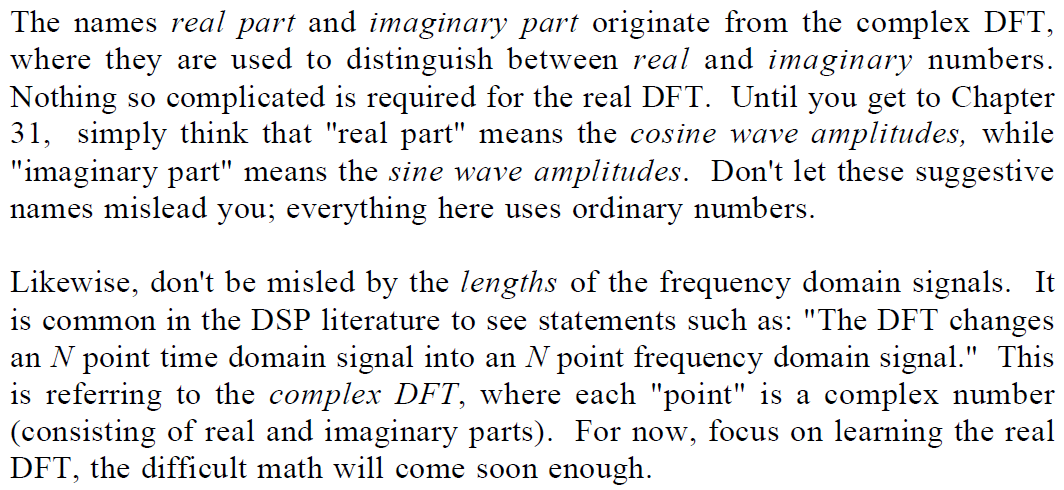 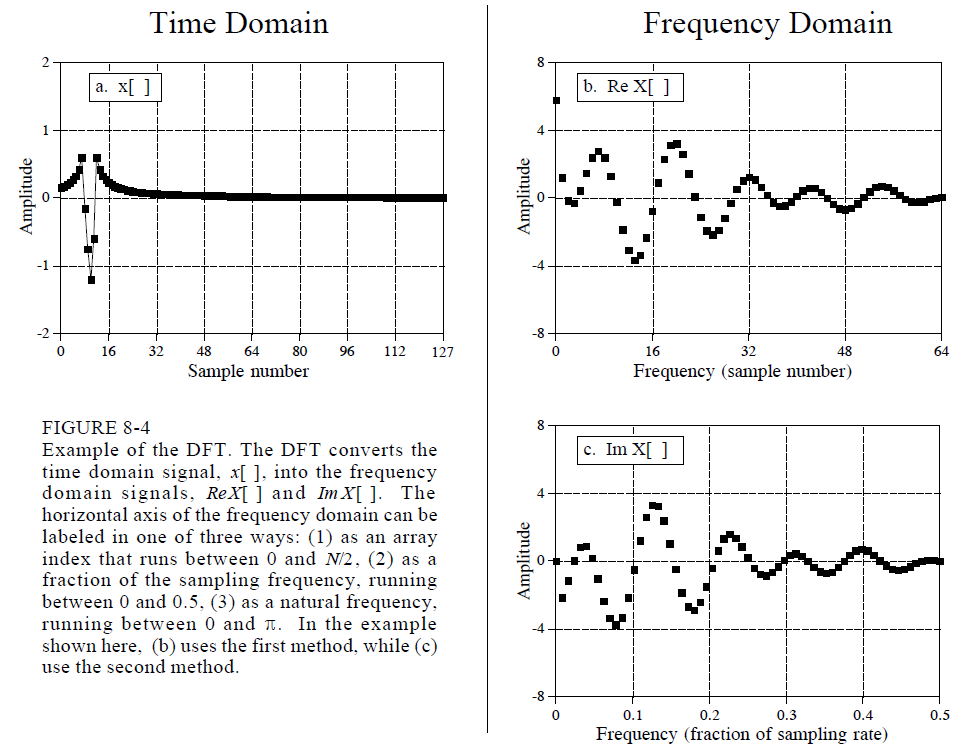 Example
65 จุด
128 จุด
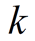 N = 128
N/2 = 64
65 จุด
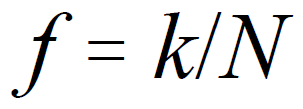 ที่ความถี่ f = 0 คือ DC offset
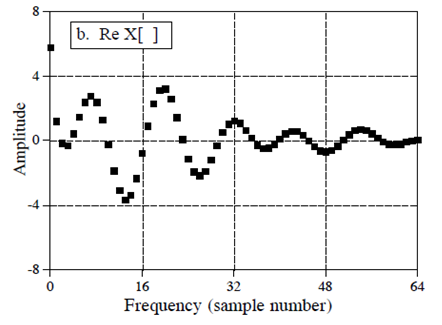 A = 1.45
65 จุด ได้ COSINE 65 รูป
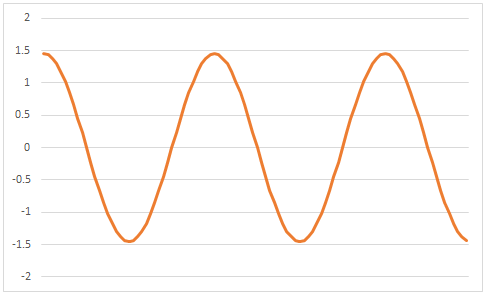 A = 1.45
f = (k/n) เท่าของ sampling rate
t = ติดเป็นตัวแปรไว้
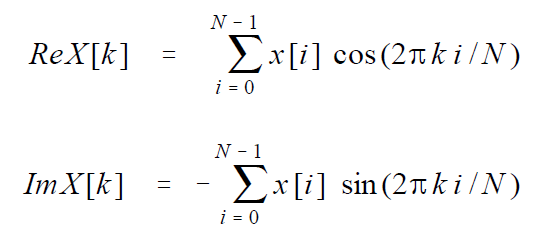 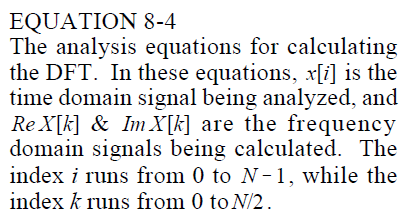 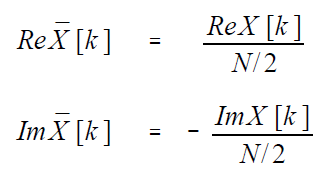 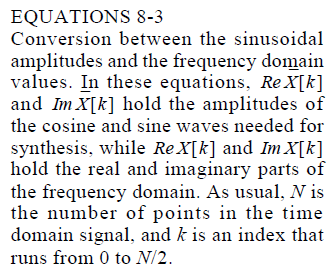 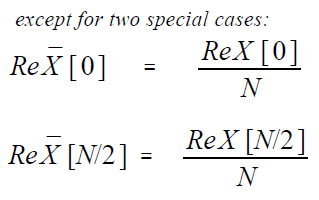 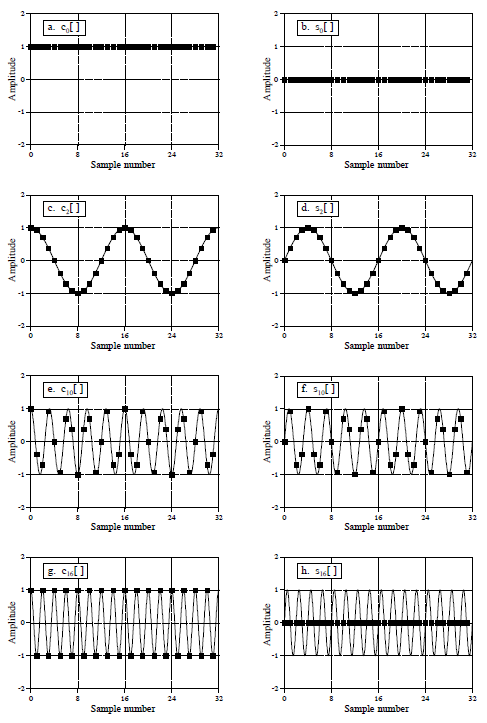 คอลัมน์ซ้ายคือ cosineคอลัมน์ขวาคือ sineแถวแรกคือ DC offset
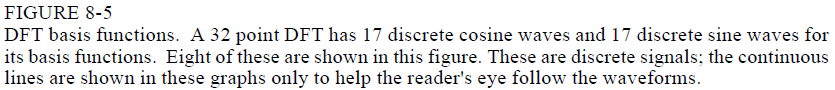 All frequencies
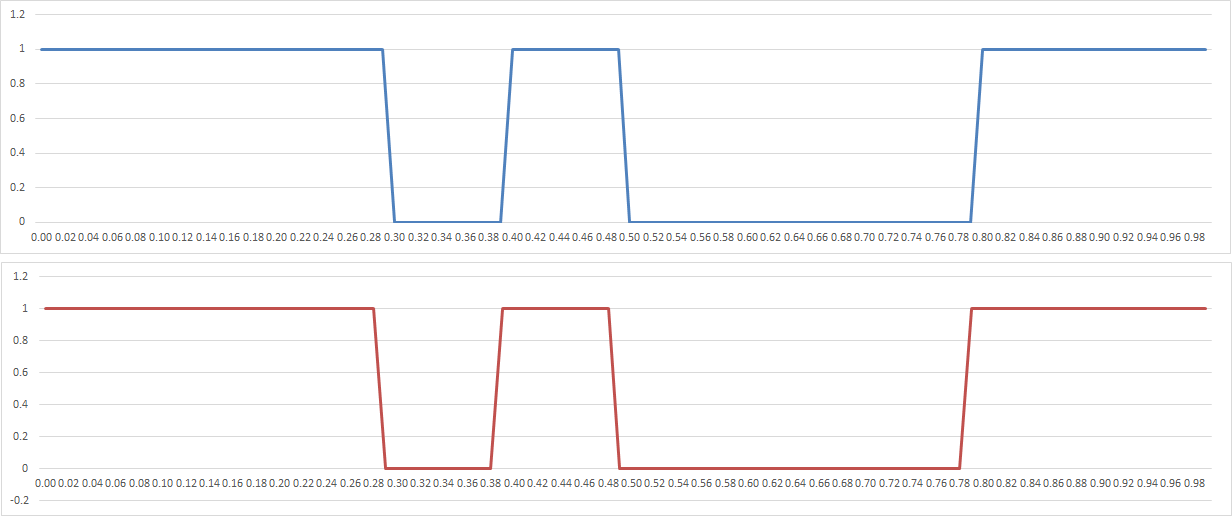 Some low frequencies are missing
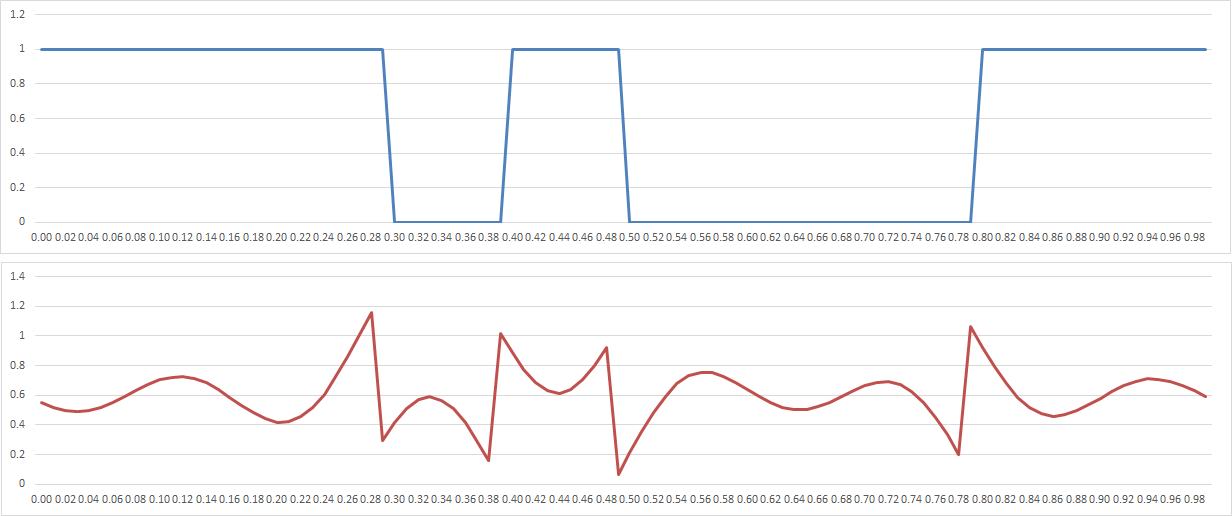 Some high frequencies are missing
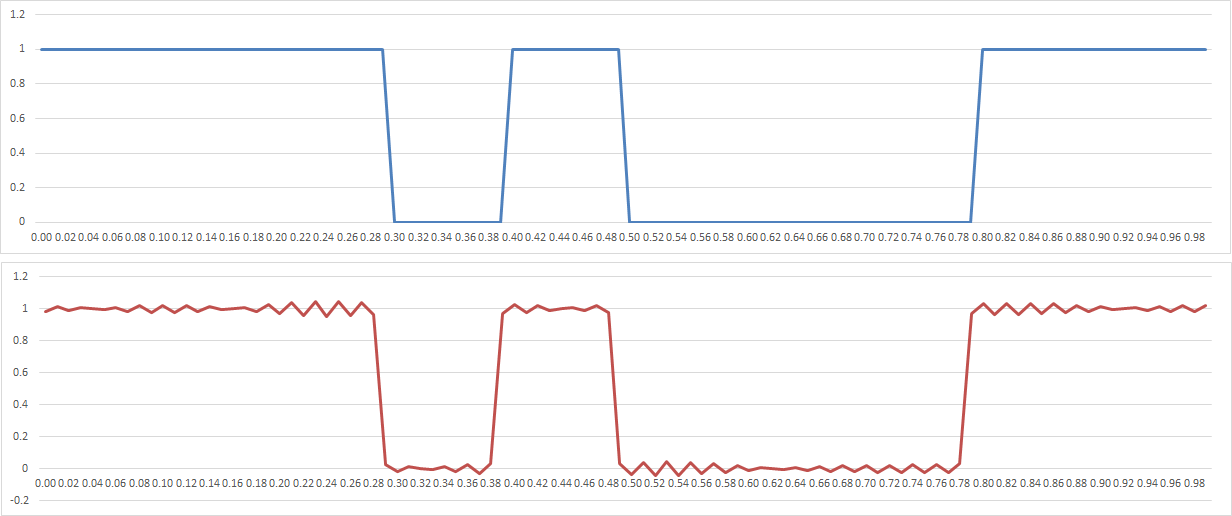